CHÀO MỪNG CÁC EM ĐẾN VỚI TIẾT
TIẾNG VIỆT LỚP 1
Giáo viên: ......................
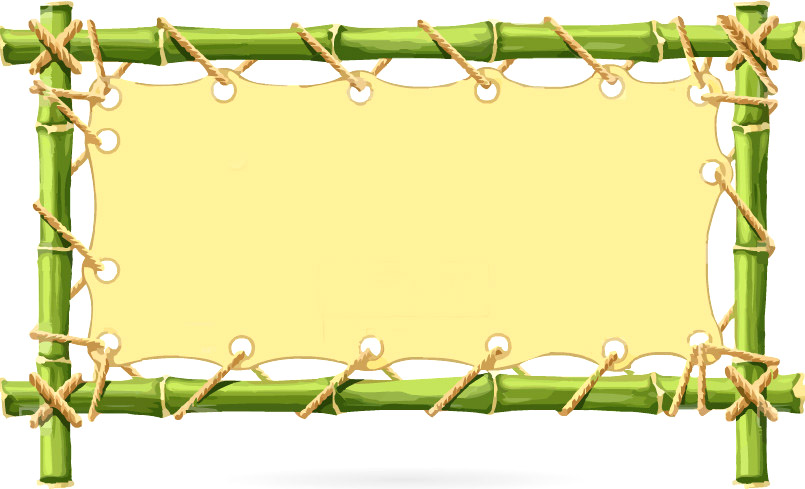 Bài 69: ươi ươu
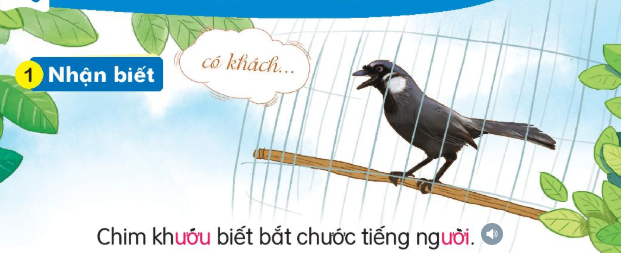 ­¬i         ­¬u
ng
­¬u
ng­êi
b­ëi          c­êi        l­íi        m­êi
b­íu        h­¬u       kh­íu      r­îu
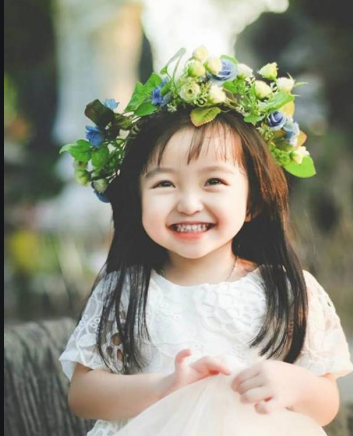 tươi cười
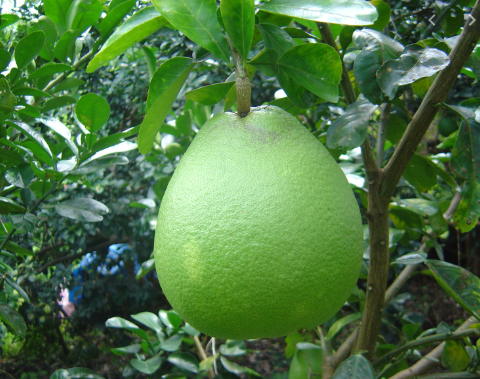 quả bưởi
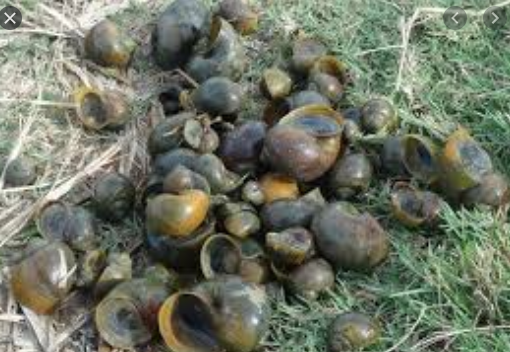 Ốc bươu
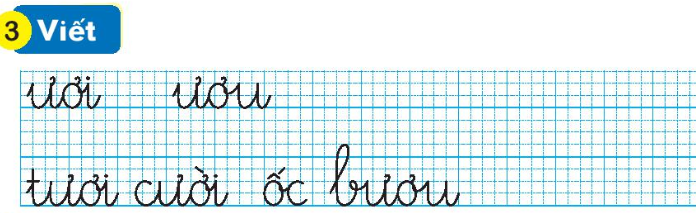 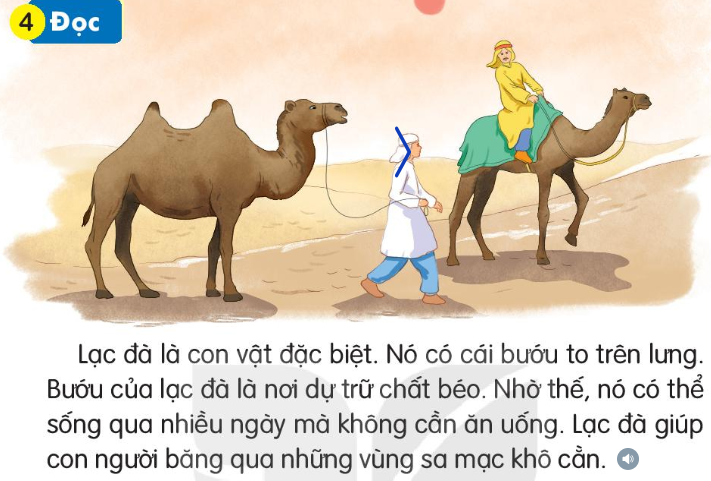 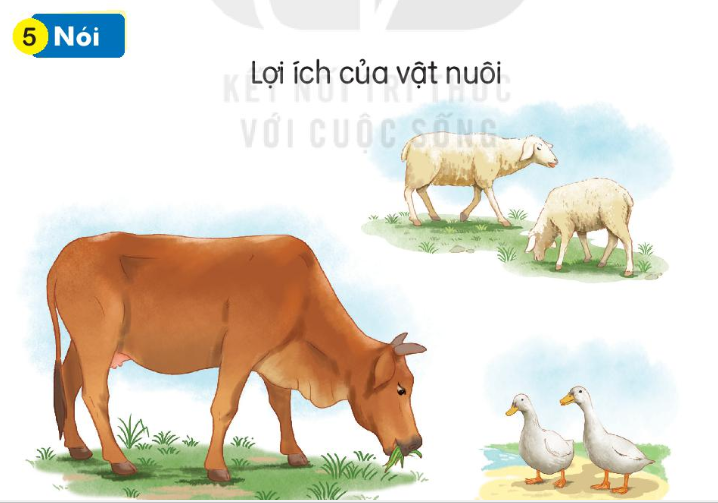 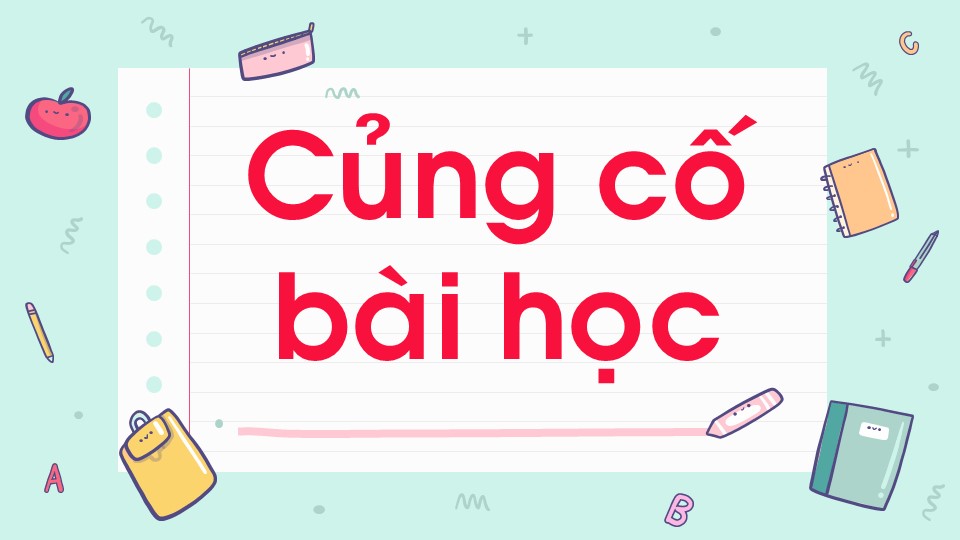